Monetary policy & Fiscal policy :-
Crowding  out effect
Macroeconomic  policy
Fisca
Goals
Monetary  policy
MACROECONOMIC  POLICY
“
“
MONETARY POLICY

Economic policy aimed at specific sectors :-
Industries
Markets
Demographics
FISCAL POLICY
Current Fiscal and Monetary Policy in  India
What is fiscal policy?
    It is government’s policy of expenditure and  revenue.
What is monetary policy ?
    It refers to the use of instruments under the  control of Reserve Bank Of India to regulate  the availability cost and use of credit.
FISCAL POLICY
Government

Government revenue & expenditure
Also known as :-
Budgetary policy
Income and expenditure policy  Tax and expenditure policy
Tools of fiscal policy :-
PUBLIC EXPENDITURE
Plan expenditure	                           Non plan expenditure
Incurred by central  government
On programmes  and	projects like 
Roads, bridges , canals ,railways ,energy  generation,	irrigation and  rural development,	science  and technology. 
It includes  both capital and revenue  expenditure
Interest payments ,  subsidies, salaries to  government	employees ,  grants to states and union  territories , pensions ,  defense, police,  maintenance of law &  order
Revenue of the Government
CAPITAL RECEIPTS
Payments of interests paid by state govts and   local bodies on loans  taken from govt.

Borrowings from  various sources
REVENUE RECEIPTS
TAX REVENUE
Direct taxes
Indirect taxes
NON TAX REVENUE
Profits from govt financial  institutions
PSU
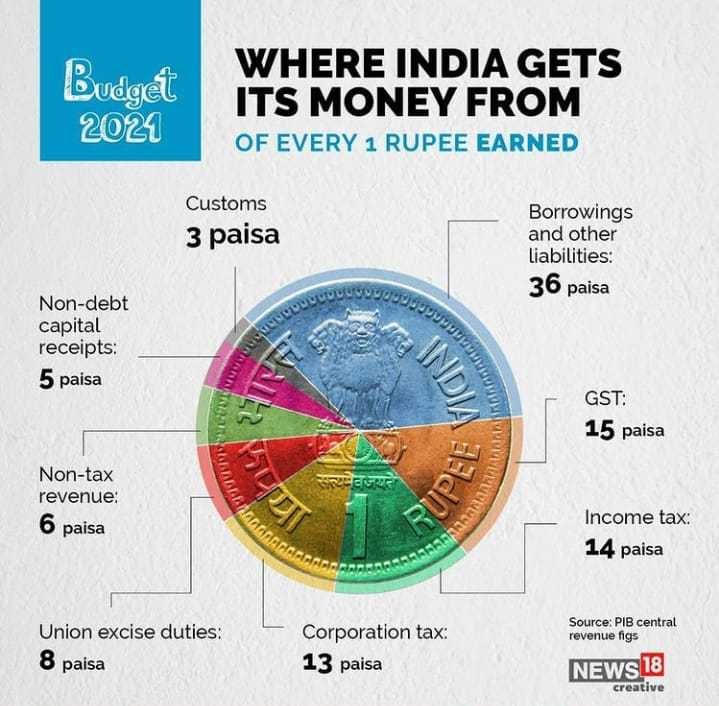 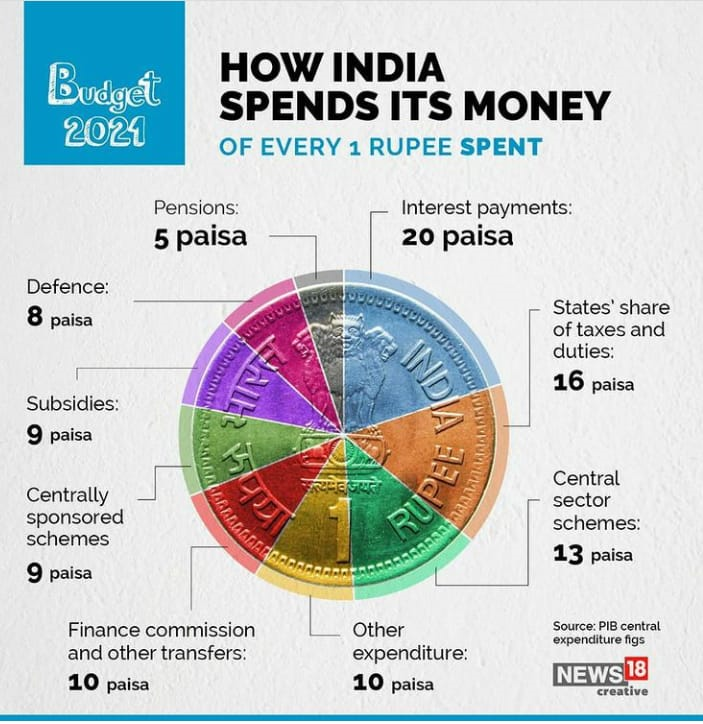 Non-debt creating capital receipts are those money receipts which are received by the government from the sale of old assets. These receipts are not treated as liabilities of the government. Examples of non-debt creating capital receipts are recovery of loans, proceeds from sale of public enterprises, etc.
Types of fiscal
policy
Expansionary  fiscal policy
Fiscal  consolidation
Government expenditure  increases
Raising taxes or reducing  government expenditure.
Taxes may remain  unchanged or cut back on  tax collections.
Budget deficit reduction
Stimulates output and  expenditure.
Controls inflation
Crowding out effect :-
The crowding out effect is an economic theory arguing that rising public sector spending drives down or even eliminates private sector spending. A situation when due to expenditure fiscal policy, increases interest rates leads to a  reduction in private investment spending such that it dampens the initial increases of  total investment is called crowding out effect.
Expenditure
fiscal policy
Rise in
interest
Reduction  private  investment
Objectives of Fiscal policy in India
Resource mobilization and their efficient  allocation.
To control inflation.
To reduce income inequalities through  progressive taxation.
To facilitate balanced regional development.
Employment generation.
Capital formation and growth in National  Income.
Allocation of resources to social and  developmental objectives.
Reduction of balance of payments deficits
TOOLS OF FISCAL POLICY.
Public expenditure
Government borrowings
From RBI by selling  bonds and securities to public
From  international financial institutions
Income of the government (Revenue of the  government)
Government borrowing
Borrowing from market by issuing bonds and  selling it to public.
Borrowing from Reserve Bank India.
Borrowings from international finance  institutions like World Bank and IMF.
Borrows by selling treasury bills through  Reserve Bank of India
Raising funds from public such as national  savings schemes , post office saving deposits  provident fund collections etc.
BUDGET DEFICIT AND FISCAL DEFICIT
Budget deficit is the difference between total receipts and expenditure.
 Total  receipts =  Revenue + Capital 
Total  expenditure =  including borrowings  and  liabilities in revenue receipts
Fiscal deficit is budget deficit plus borrowings  and other liabilities.
Fiscal deficit is more comprehensive measure  to know the resource gap.
Fiscal deficit is estimated to be 3.2% of GDP in  the  budget 2017-2018.
Fiscal consolidation
Fiscal consolidation is reducing the fiscal deficit.
It can be done either by reducing public  expenditure or by increasing public revenue.
It does not mean to increase the tax rates  indiscriminately.
By increasing the tax base and controlling the  parallel economy ,using progressive taxation  methods public revenue can be increased .
Promote public expenditure towards  investments in key sectors like infrastructure  that will generate income to the government.
MONETARY POLICY
Central Bank\ RBI

Credit control\ Supply of money
Curative measures
Curative measures – Quantitative credit  control measures
Monetary policy – Quantitative measures
Instruments of monetary policy :-
Bank  Rate
Repo Rate and  Reverse Repo Rate
Cash  Reserve  Ratio  (CRR)
Open Market  Operation (OMO)
Statutory  Liquidity  Ratio  (SLR)
Marginal Standing  Facility (MSF)
Types of  monetary policy
Expansionary  monetary policy
Contractionary  monetary policy
Raising interest  Rate
Lowering interest  rate
Money supply
increases
Money supply  decreases
To reduce  inflation
To stimulate  growth
Bank Rate: 
Bank rate is the rate at which  central bank discounts the bills of commercial  banks. Undue expansion is prevented by  increase in the bank rate – credit made dearer.  
     During depression bank rate is decreased –  stimulates business activity – help recovery.
Repo Rate: 
The rate at which  commercial banks borrow from RBI
Boom: Repo rate is increased –  borrowing becomes costlier.
Depression – Repo rate is reduced –  borrowings from RBI becomes  cheaper.
 Reverse Repo Rate: 
The rate at which RBI  borrows money from banks.
Boom: Reverse repo rate is increased.  Commercial banks transfer more funds to RBI, Reserves with banks reduced – loans become  costlier
Depression: Reverse repo rate is decreased –  funds remain with banks – credit becomes  cheaper.
Open market operations
Open market operations - Deliberate direct  sale and purchase of government securities  and bills .
During depression – purchase of securities –  cash reserves with commercial banks  strengthens, credit	expansion takes place.  
During Boom – RBI sells	securities – cash  reserves with banks decrease – credit becomes  dearer – investment options decrease.
Variable Reserve Ratio
Cash reserve ratio – Refers to that portion  of total deposits which commercial bank has to keep with RBI in the form  cash reserves.
Boom : CRR is increased
Depression : CRR is decreased
MARGINAL STANDING FACILITY
Marginal Standing Facility is a new Liquidity Adjustment Facility (LAF) window created by Reserve Bank of India in its credit policy of May 2011. MSF is the rate at which the banks are able to borrow overnight funds from RBI against the approved government securities.

Marginal standing facility (MSF), under which banks could borrow funds from RBI overnight, which is 1% above the liquidity adjustment facility-repo rate against pledging government securities. ... LAF is used to aid banks in adjusting the day to day mismatches in liquidity. LAF consists of repo and reverse repo operations.

The current Marginal Standing Facility (MSF) Rate is 4.25% As of today, i.e. on September 08, 2020, the Policy Rates which include Repo Rate stood at 4.00%, Reverse Repo Rate at 3.35%, Marginal Standing Facility (MSF) Rate at 4.25% and Bank Rate at 4.25%.
Statutory Liquidity Ratio: SLR is that  portion of total deposits which the  commercial bank is required to keep with  itself in the form of liquid assts ie., cash,  gold or government securities.
Boom : SLR is increased
Depression: SLR is decreased
Qualitative credit control measures
Fixation of margin requirements
Consumer credit regulation for speculation
Issue of directives ( appeals or warnings  written or oral)
Rationing of credit- based on purpose wise
Moral suasion – asking for cooperation from  commercial banks to monetary policy
Direct action – Charging penal rate of interest.
Qualitative credit control measures
Fixation of margin requirements
Consumer credit regulation for speculation
Issue of directives ( appeals or warnings  written or oral)
Rationing of credit- based on purpose wise
Moral suasion – asking for cooperation from  commercial banks to monetary policy
Direct action – Charging penal rate of interest.
Macro economic policy Goals:-
Output
It includes the total  output of the  economic growth and  overall GDP of the  economy.
PRICE  STABILITY
Price stability is achieved by  avoiding or limiting fluctuations  in price.
Employment
This goal is commonly indicated  By the employment of labor  resources.
BALANCE OF  PAYMENT STABILITY
The macroeconomic policy also includes  the external sector. We have a balance of  payment stability and exchange rate  stability.
NATIONAL INCOME
The macro economy policy includes the  national income of the economy. It means  the aggregate income of the economy and  GDP of the economy.
CONCLUSION
Monetary policy and fiscal policy are complementary to each other impact of  any policy change will depend upon the interdependence between the fiscal  and monetary policy.